Un Petit Prince
De coralie Fayolle
d’après l’œuvre d’Antoine de Saint-Exupéry
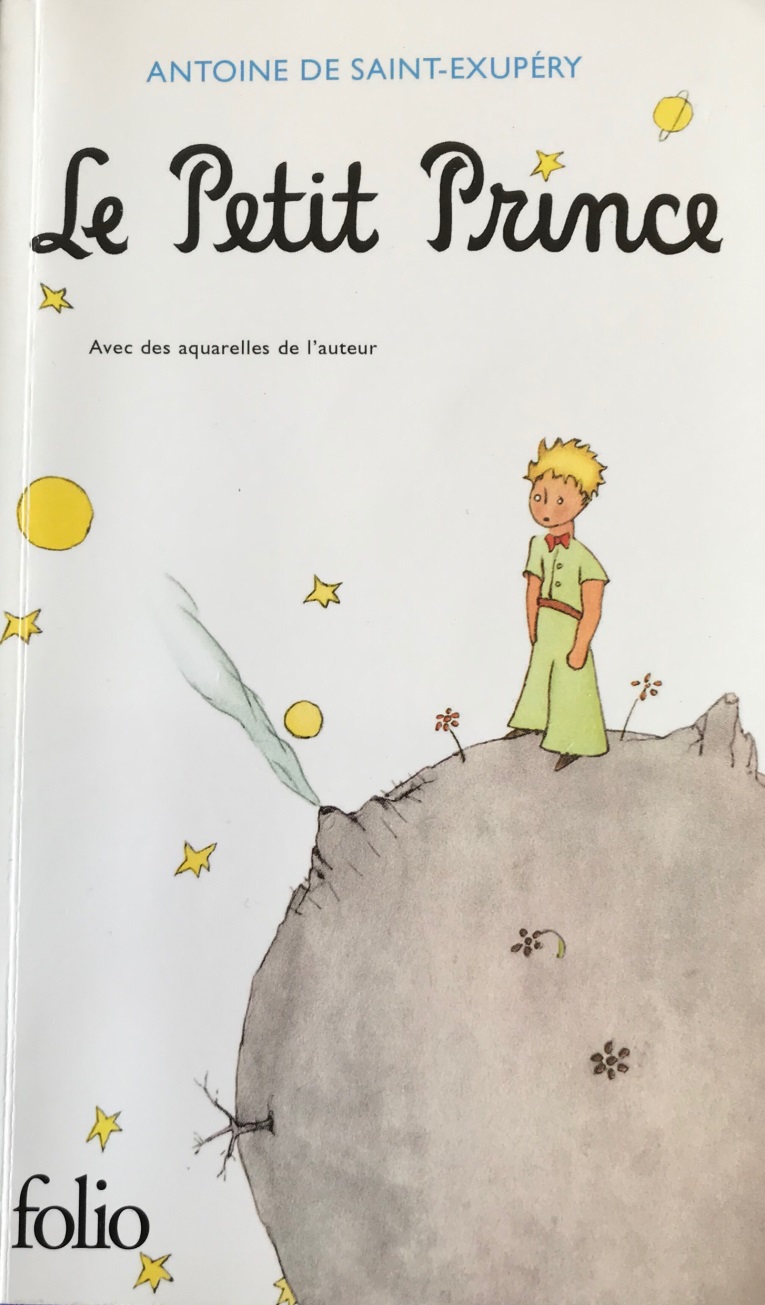 © Gallimard
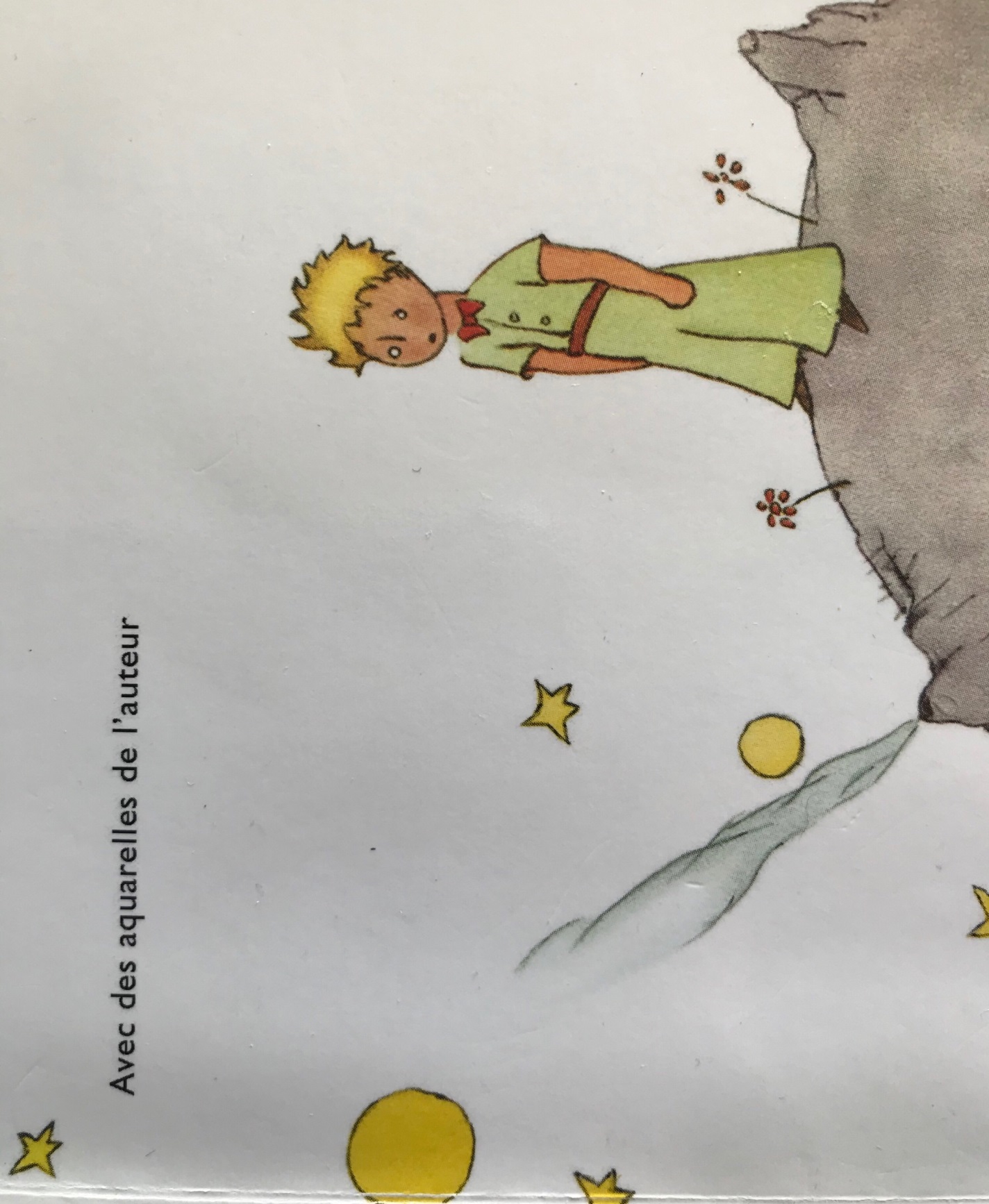 © Gallimard
© Gallimard
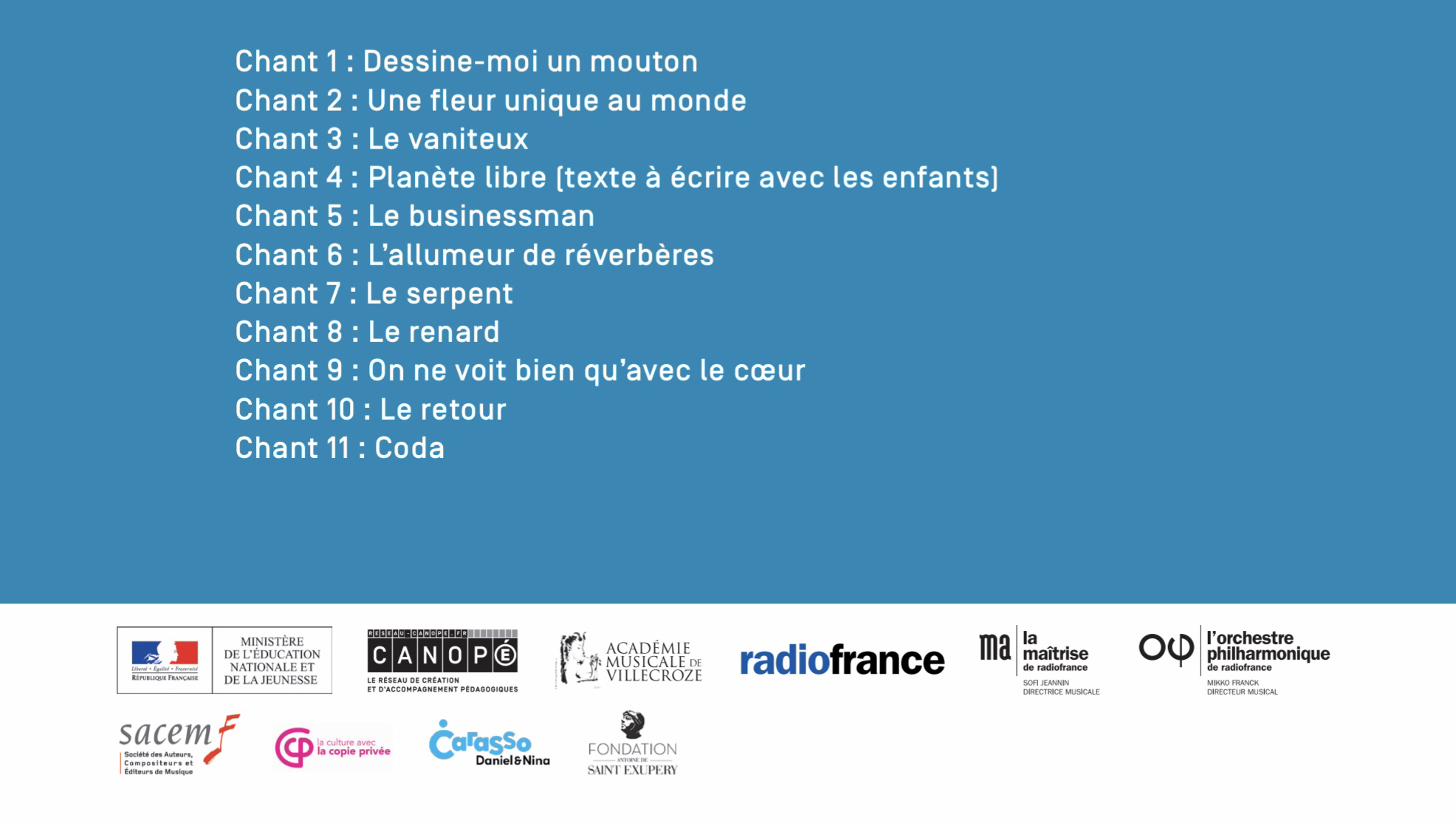 Écoute

Chant

Français
Notez 3 mots qui qualifient la musique 
que nous allons écouter
ou bien ce que vous ressentez en l’écoutant… 


Ce sera votre secret…

Il n’y a pas de  bonne ou de mauvaise  réponse.
La clarinette
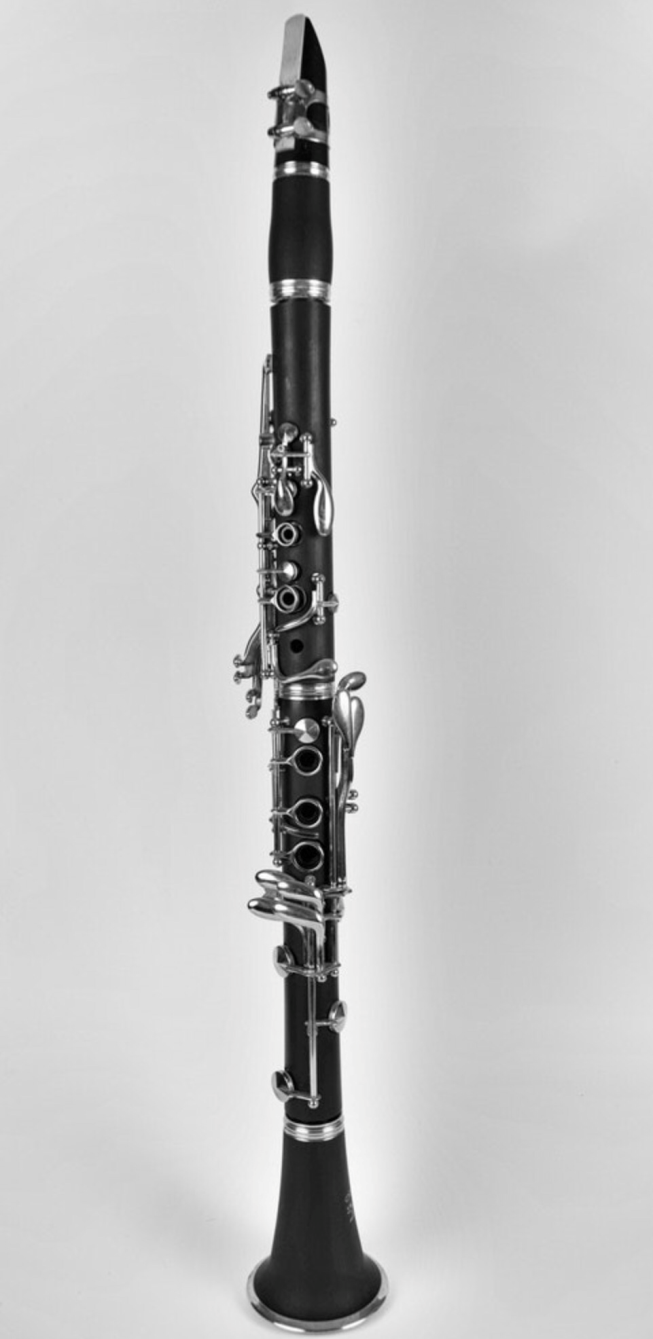 Un instrument à vent de la famille des bois.
Avec son souffle le clarinettiste fait vibrer 
l’anche de la clarinette qui est taillée dans 
un roseau.
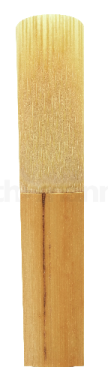 © Hermaion, PEXELS
Du texte du livre …

                           …   au texte chanté
Viens jouer avec moi, lui proposa le petit prince. Je suis tellement triste…

Je ne puis pas jouer avec toi, dit le renard. Je ne suis pas apprivoisé.

Ah! Pardon, fit le petit prince.
   Mais, après réflexion, il ajouta :
« Qu’est-ce que signifie “apprivoisé”  » ?

Tu n’es pas d’ici, dit le renard, que cherches-tu ?
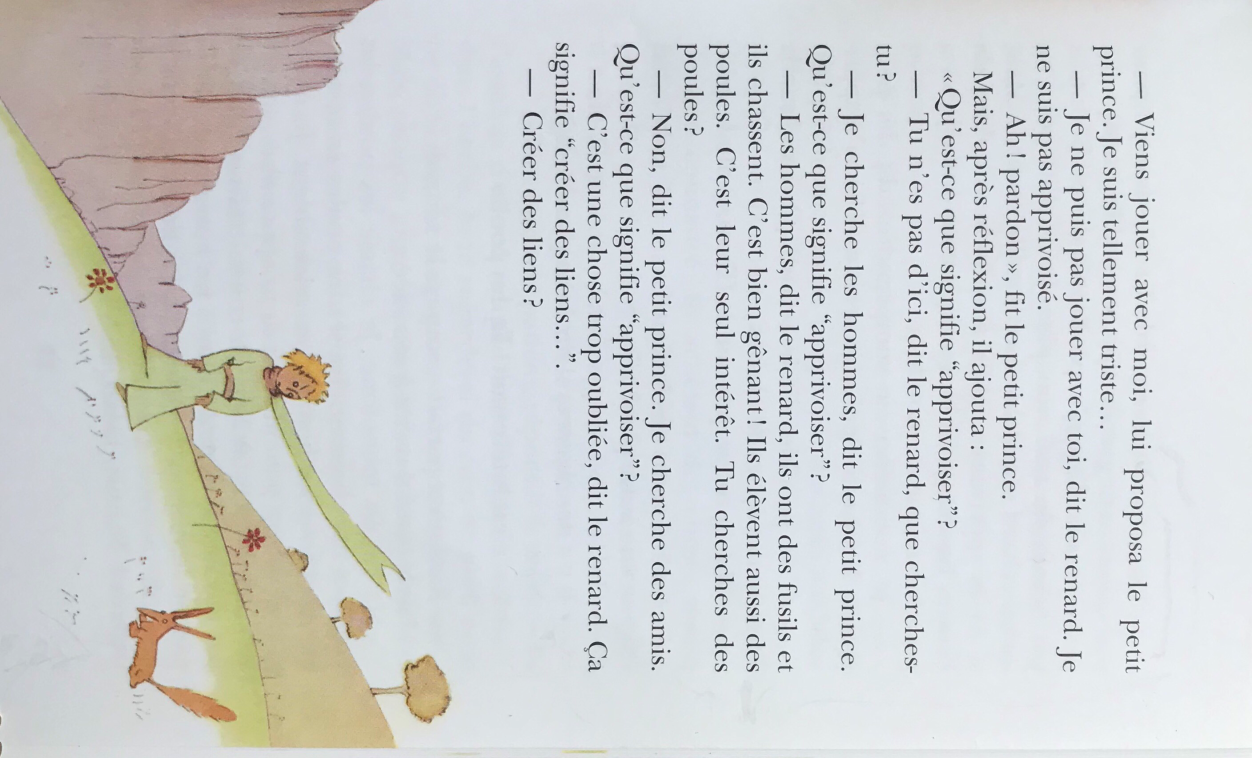 © Gallimard
- Je cherche les hommes, dit le petit prince.  Qu’est-ce que signifie « apprivoisé » » ?

- Les hommes, dit le renard, ils ont des fusils et ils chassent. C’est bien gênant ! Ils élèvent aussi des poules. C’est leur seul intérêt. Tu cherches des poules ?

Non, dit le petit prince. Je cherche des amis. Qu’est-ce que signifie « apprivoiser » ?

C’est une chose trop oubliée, dit le renard. Ça signifie « créer des liens ».

Créer des liens ?
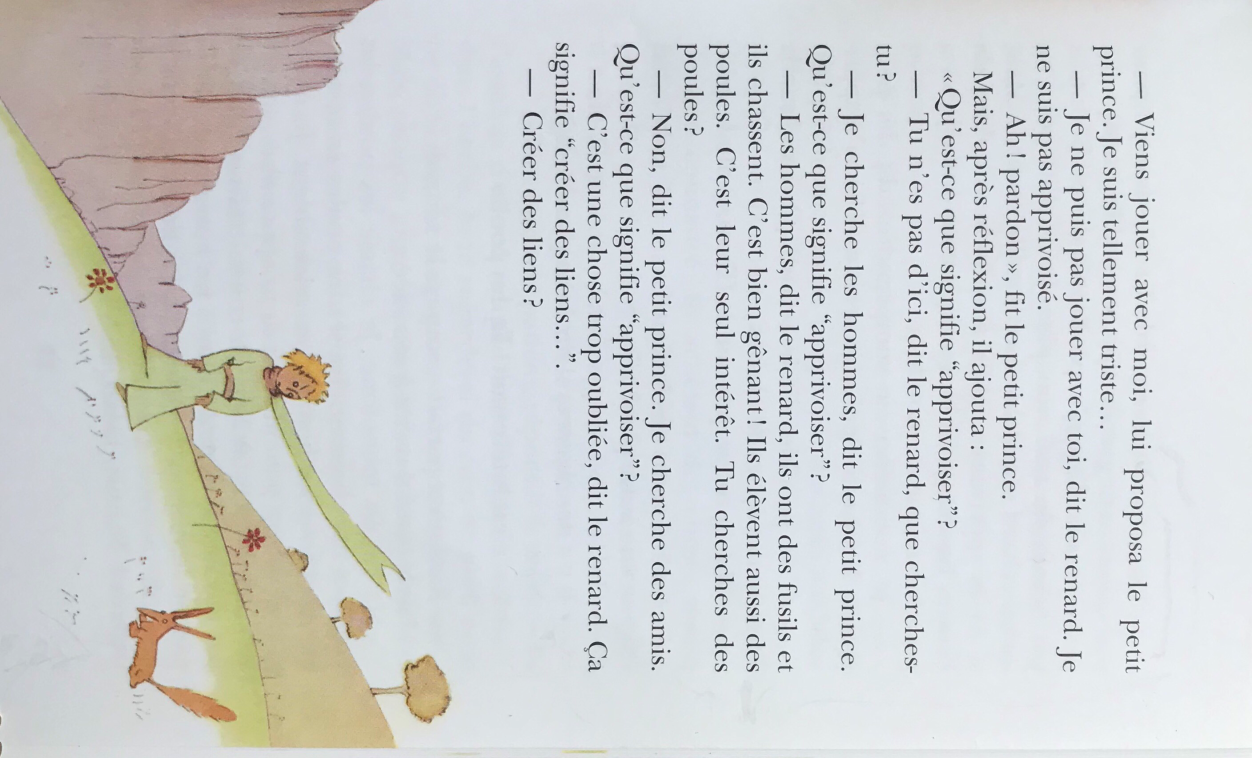 © Gallimard
Viens jouer avec moi, lui proposa le petit prince. Je suis tellement triste…

Je ne puis pas jouer avec toi, dit le renard. Je ne suis pas apprivoisé.

- Ah! Pardon, fit le petit prince.
   Mais, après réflexion, il ajouta :
« Qu’est-ce que signifie  “apprivoisé” » ?

- Tu n’es pas d’ici, dit le renard, que cherches-tu ?
- Je cherche les hommes, dit le petit prince.  Qu’est-ce que signifie « apprivoisé » » ?

- Les hommes, dit le renard, ils ont des fusils et ils chassent. C’est bien gênant ! 
- Ils élèvent aussi des poules. C’est leur seul intérêt. Tu cherches des poules ?

- Non, dit le petit prince. Je cherche des amis. Qu’est-ce que signifie « apprivoiser » ?

C’est une chose trop oubliée, dit le renard. Ça signifie « créer des liens ».

Créer des liens ?
Viens jouer avec moi. Je suis tellement triste…

Je ne puis pas jouer avec toi. Je ne suis pas apprivoisé.

- « Qu’est-ce que signifie  “apprivoisé” » ?

C’est une chose trop oubliée, dit le renard. Ça signifie « créer des liens ».

Créer des liens ?
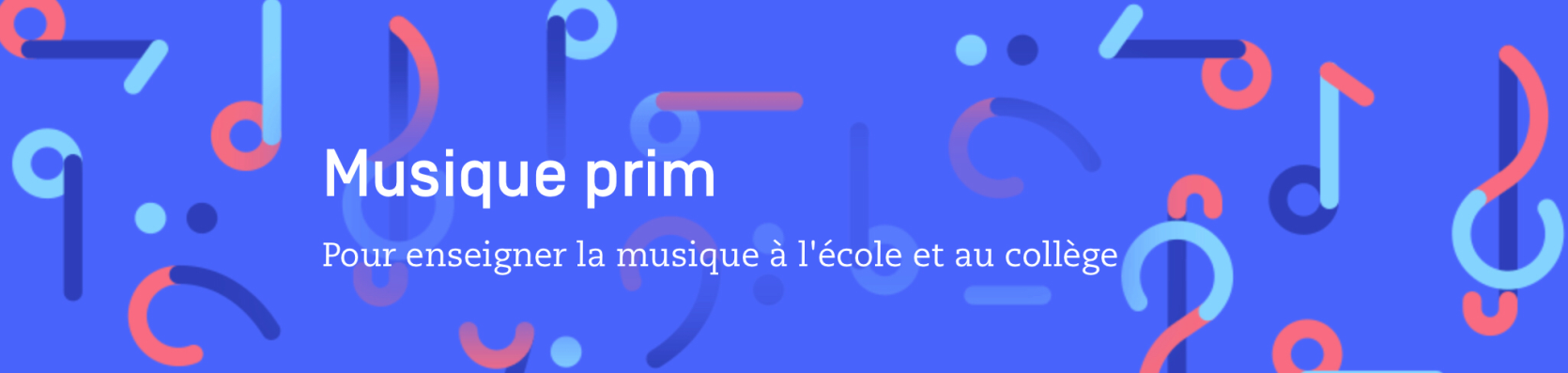 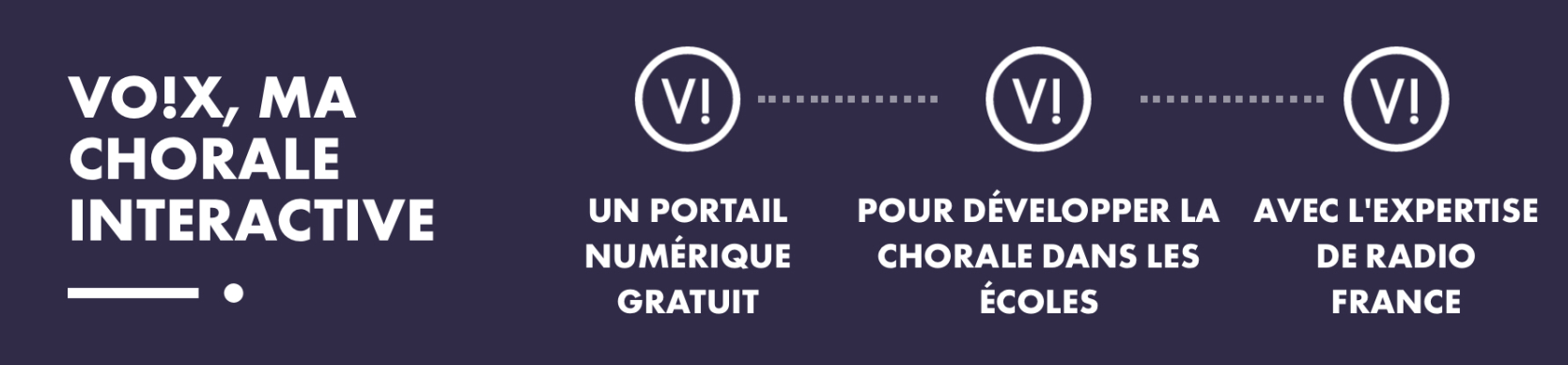 Merci à  Michaël Sanchez pour la réalisation du pas à pas vocal  du chant  « le Renard »